Operații de adunare în concentrul 0-10
Pentru realizarea activităților, elevului i se prezintă prezentarea power-point în modul ”Normal”. 
	Activitatea se va desfășura mutând cu ajutorul unui mouse elementele din linia de sus în dreptul cifrelor din operația de adunare. La final, elevul va șterge semnul întrebării și va completa cu cifra corespunzătoare rezultatului adunării. 
	După fiecare slide, elevul este recompensat cu o față zâmbitoare.
3
1
?
EXEMPLU DE ACTIVITATE.
3
1
4
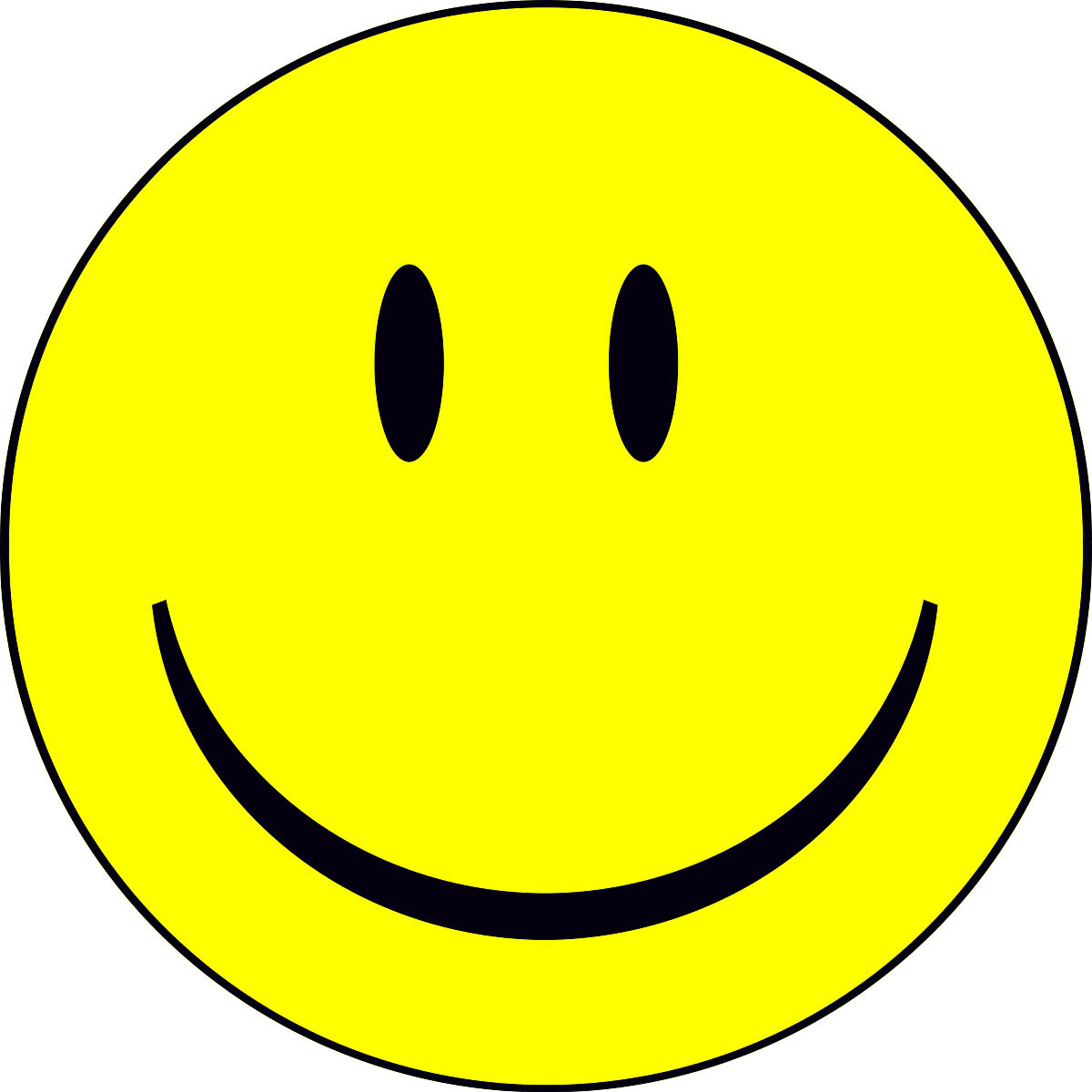 Foarte bine!
2
1
?
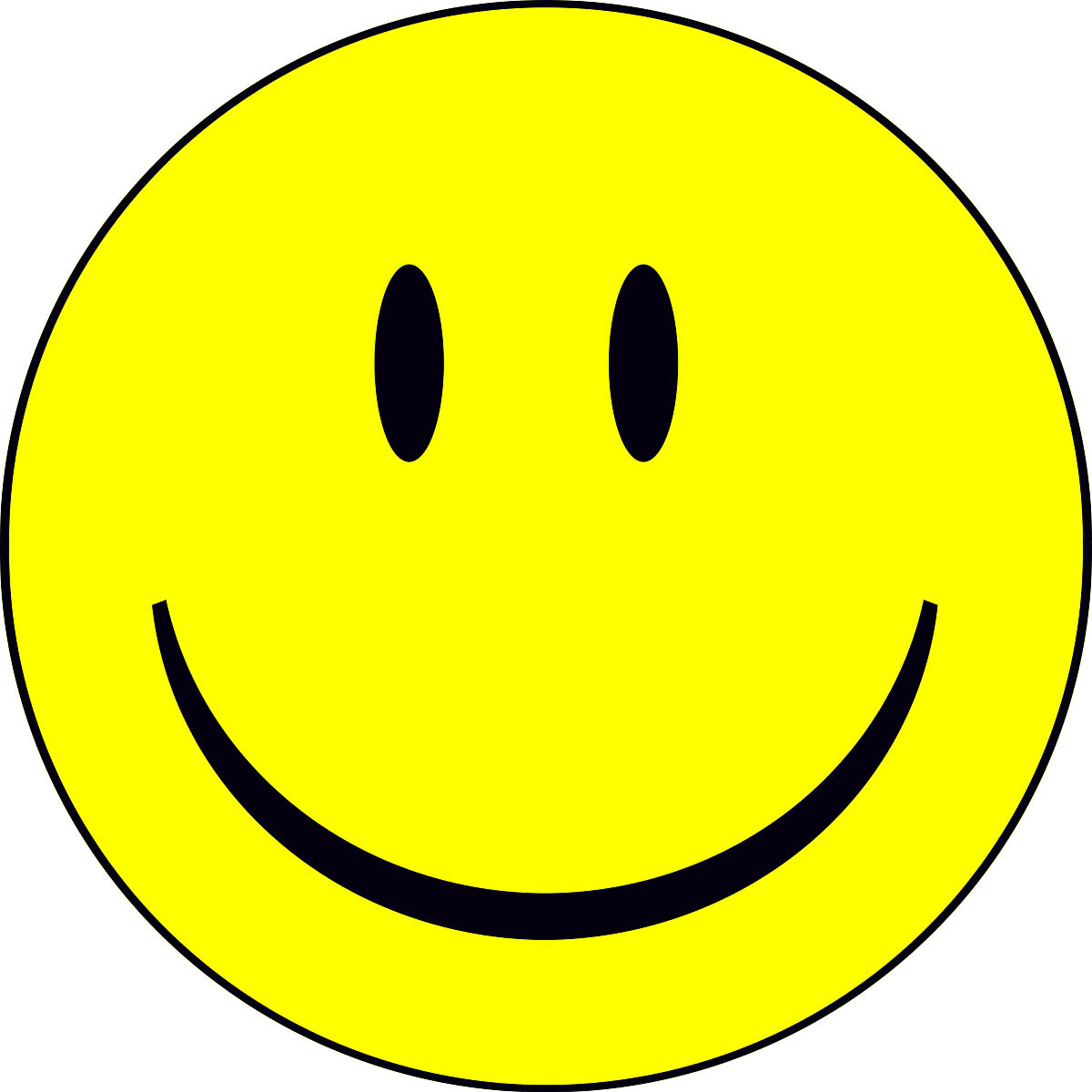 Grozav!
1
5
?
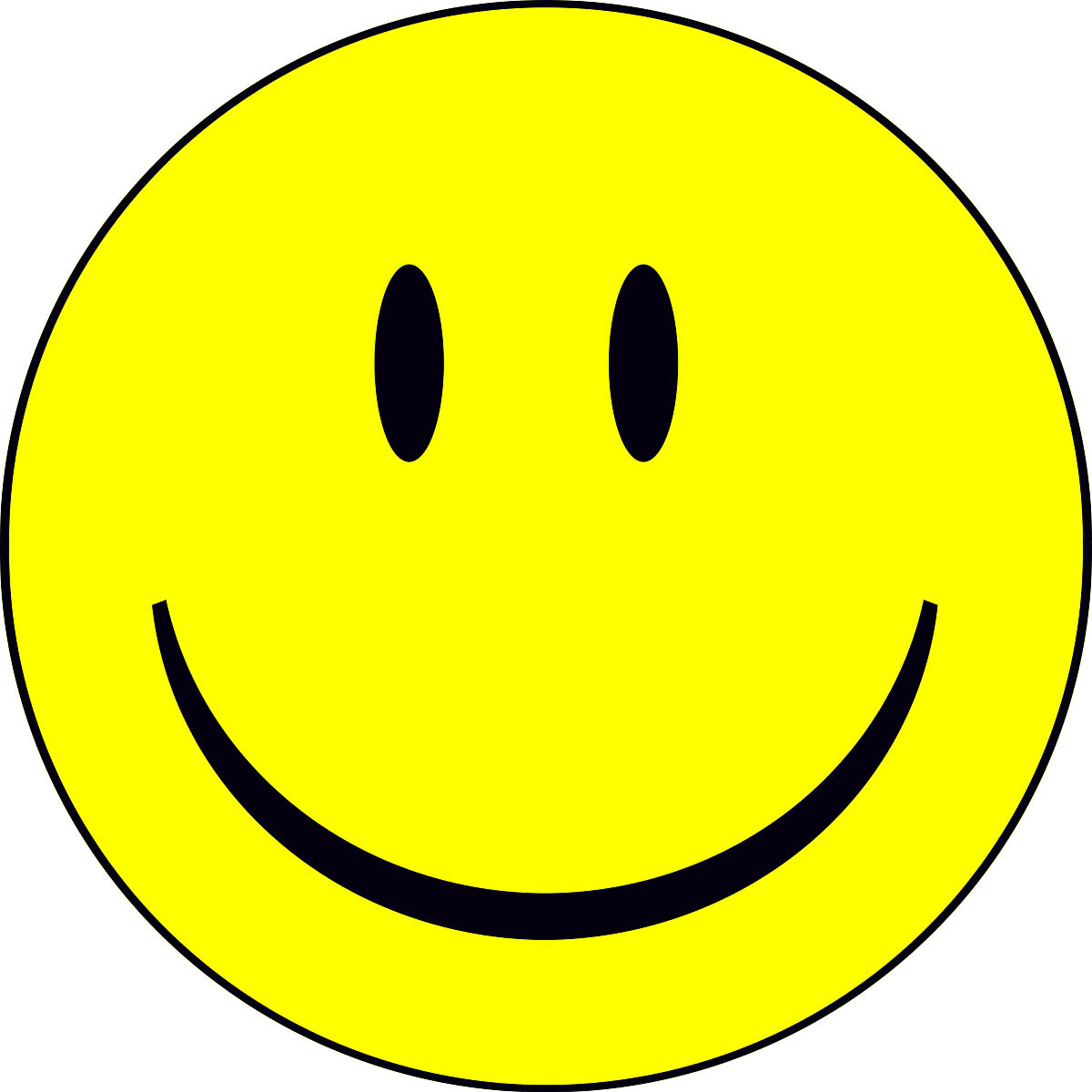 Felicitări!
3
2
?
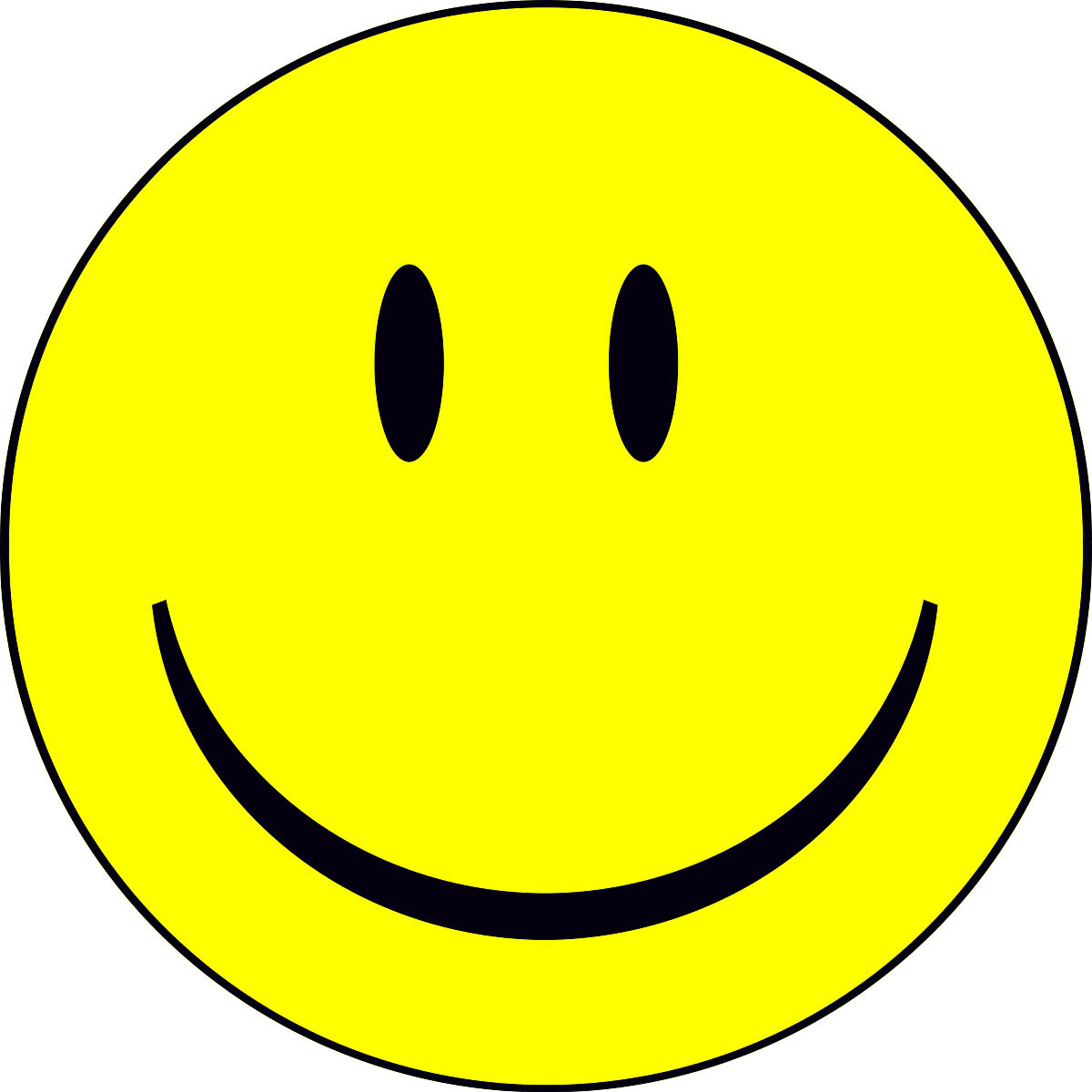 Bine lucrat !
4
2
?
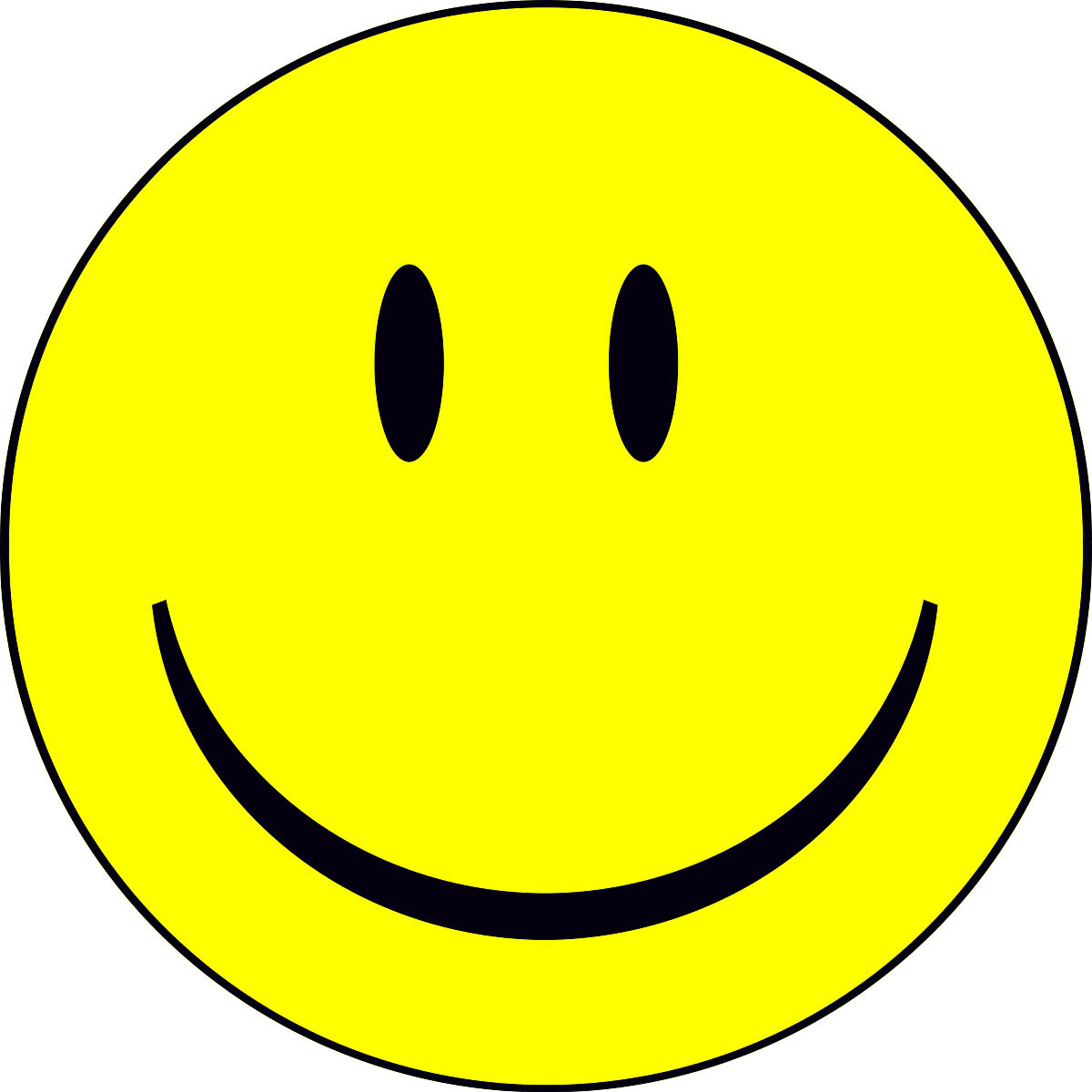 Te descurci foarte bine!
3
6
?
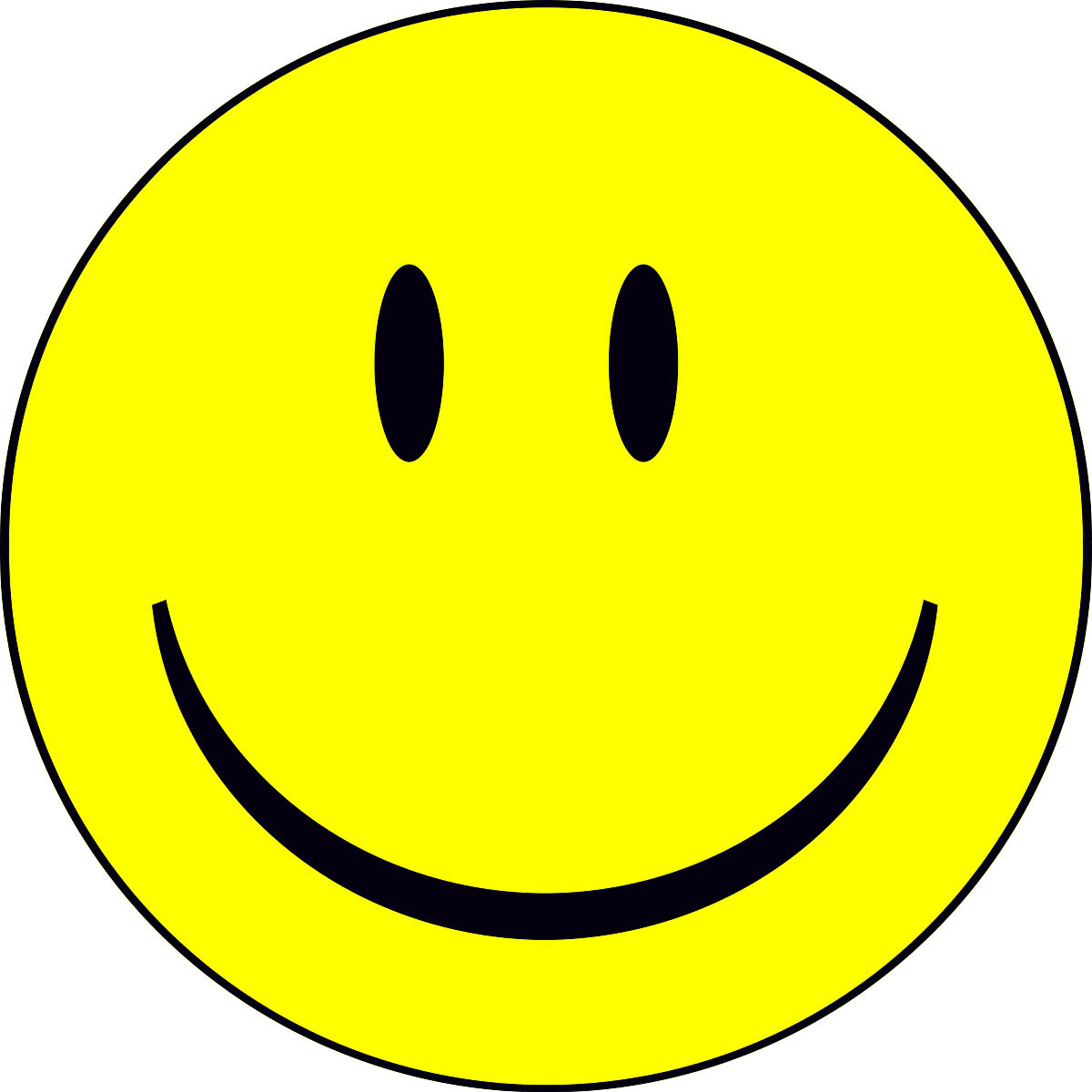 Ai făcut o treabă minunată!